Steps in ESR Setup
Be 1cm
 target
78Kr
slits
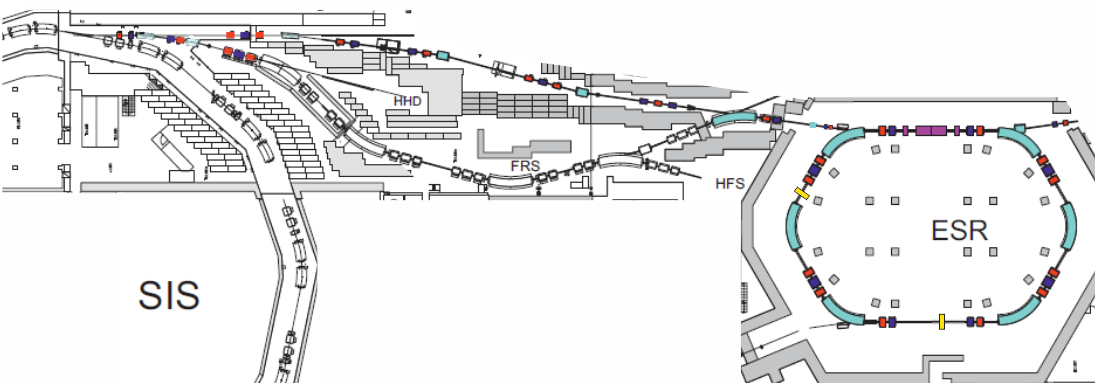 72Ge
inject 78Kr into ESR at g ~ gt
measure gt with electron cooler (isochronicity curve)
inject 78Kr through target, measure target thickness
set ESR to Br of isochronous 72Ge, optimize injection
new ESIS for 72Ge at same Br after target
Check resolution with frequency lines of same A/Z = 2.25
ESR fine tuning, cut Br distribution with scrapers
Setting Details
gt = 1.41, E/m = 381.9 MeV/u => BrESR (72Ge) = 6.9401 Tm
Target 1850 mg/cm2 Be        => ESIS = 453.9 MeV/u
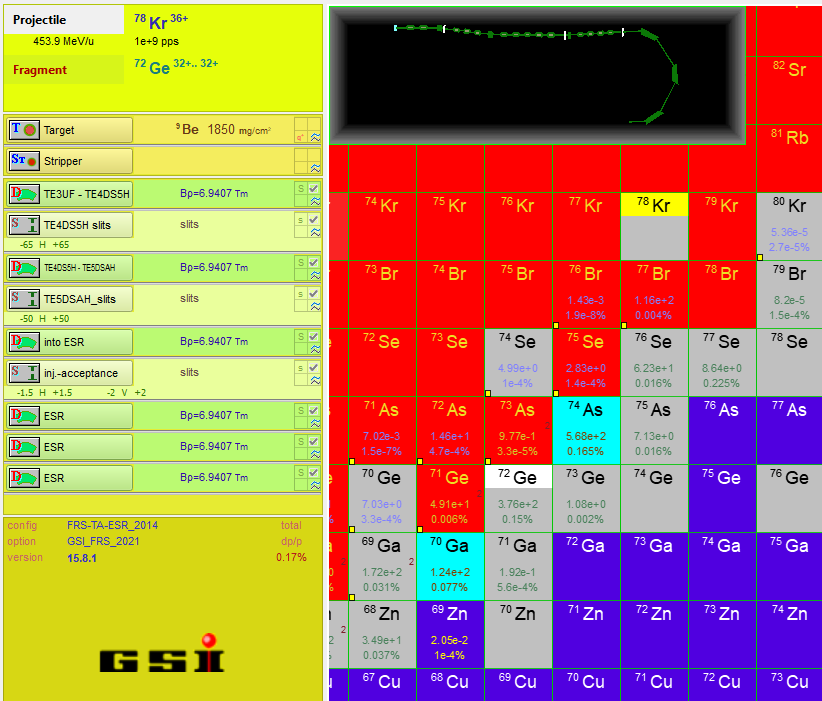 LISE file of beamline 
and ESR acceptance
Low transmission (~ 0.2 %)
only 380 72Ge / 109 Kr
Expected fragments
in order of intensity:
74As, 72Ge, 69Ga, 67Zn, 76Se, 70Ga, 77Br, 65Cu, 62Ni, 60Co, .. , 68Zn, …
ESR Isochronous Mode
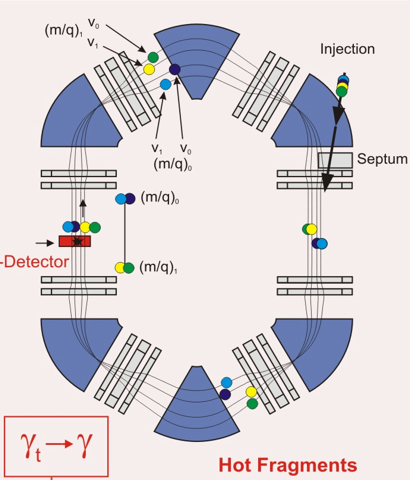 gt is not constantdepends on orbit in ESR
„Cooler curve“ as test of isochronicity
Scan beam Br with electron cooler
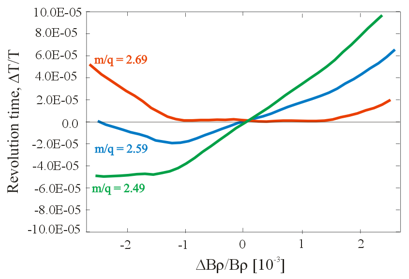 = df/f
DBr/Br [10-3]
transform by calculation to other m/q or g
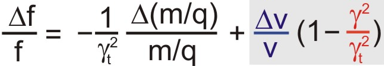